FAMU-FSU Parade Float
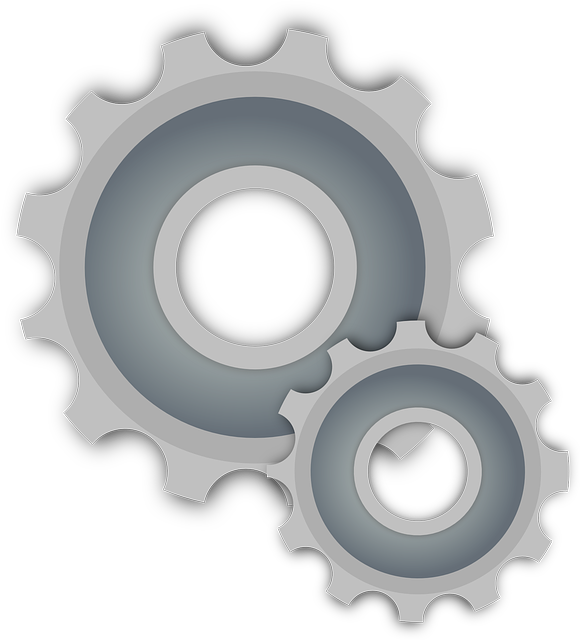 Team 511: Danielle Carr, Brianna Gann, Christian Kinlaw, Tarick Walcott
[Speaker Notes: Customize your title slide to be appealing to the audience. This is the first thing they see apply some graphic design elements that may summarize your presentation.]
Team Introductions
Tarick Walcott
Mechanical Design Engineer
Christian Kinlaw
Design Engineer
Brianna Gann
Project Manager
Danielle Carr
Systems Engineer
Christian Kinlaw
2
Sponsor and Advisor
Dean Murray J. Gibson
Sponsor
Mrs. Faye Gibson
Sponsor
Mr. Keith Larson
Advisor
Christian Kinlaw
3
Objective
The objective of the project is to design and construct a parade float that represents the FAMU-FSU College of Engineering.
Brianna Gann
4
Key Goals
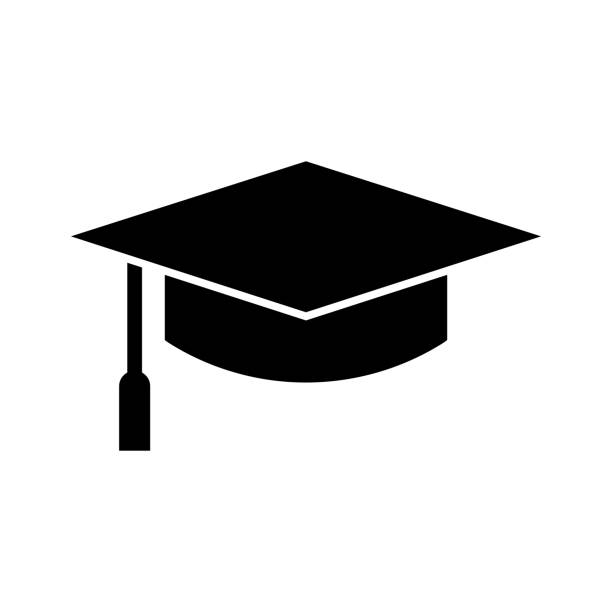 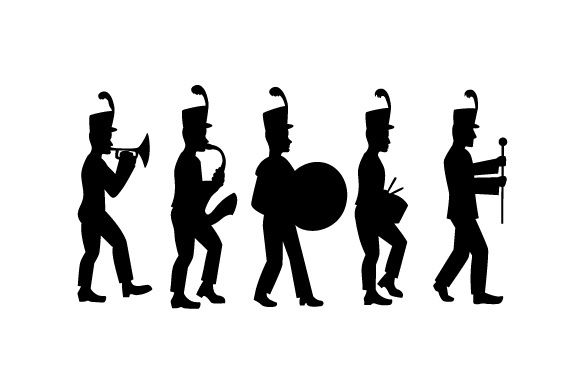 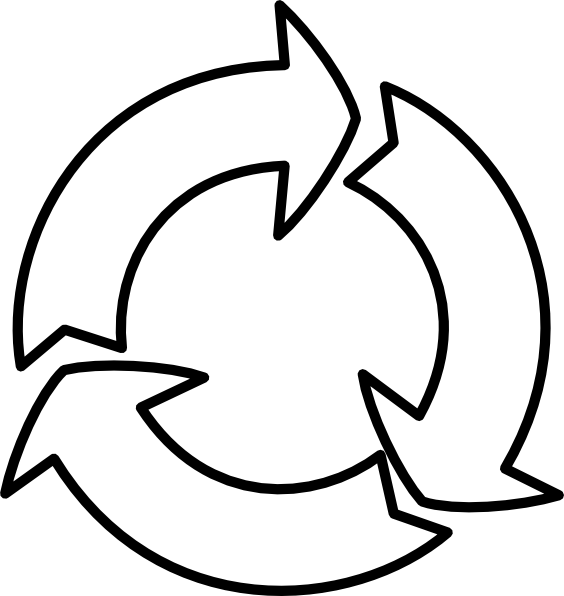 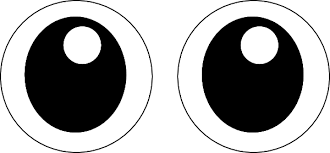 Brianna Gann
5
[Speaker Notes: Insert picture of the parade routes?]
Customer Needs
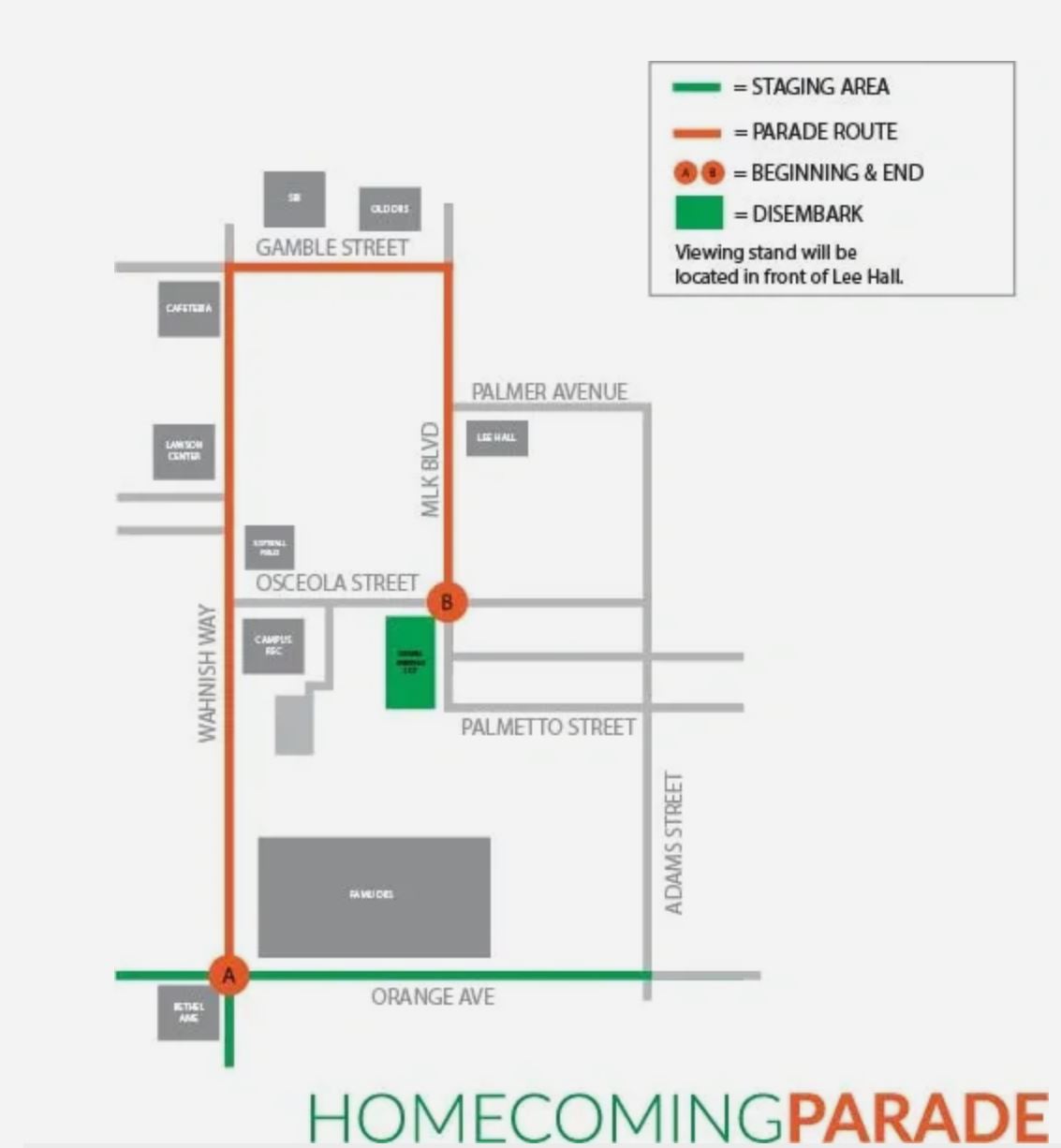 Represent FAMU-FSU College of Engineering and offered disciplines

Display COE accomplishments or statistics

Tolerates inclines

Navigates parade routes with ease
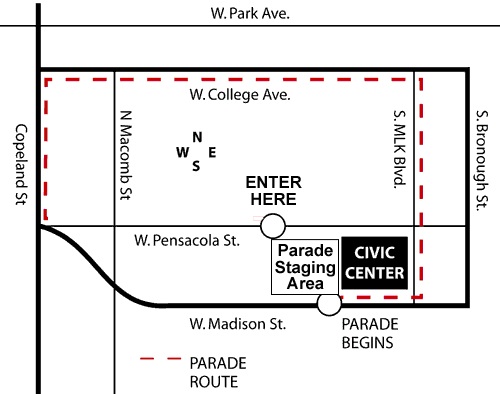 Brianna Gann
6
[Speaker Notes: Insert picture of the parade routes?]
Targets
Brianna Gann
7
[Speaker Notes: The transition to this is where we will mention functional decomp and above all this thing needs to move]
Critical Targets
Brianna Gann
8
Concept Generation
Upgrades to more chaotic motion, attention grabbing & “whimsical” nature
Fidget Ferris Wheel
Planetary Gear Motion
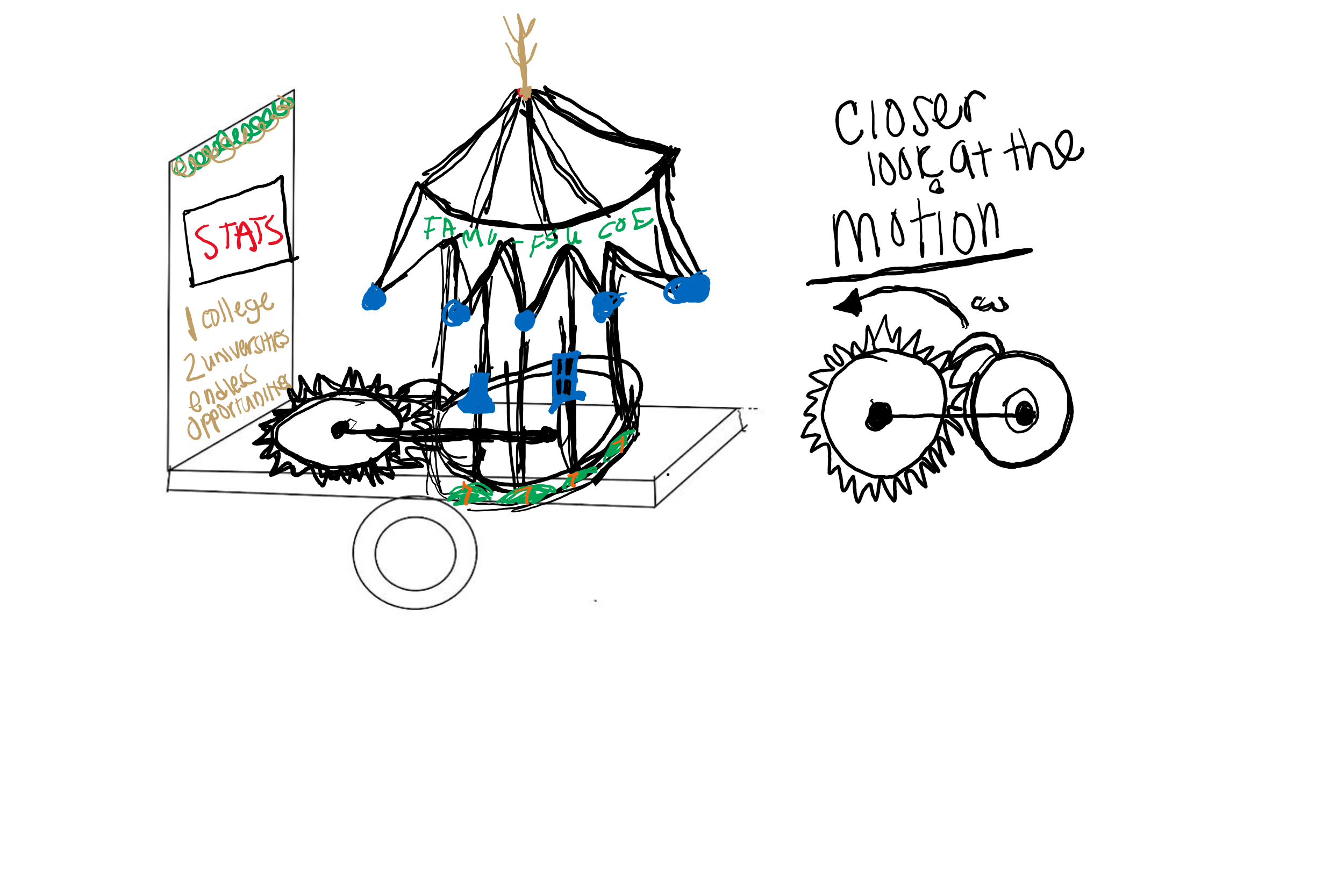 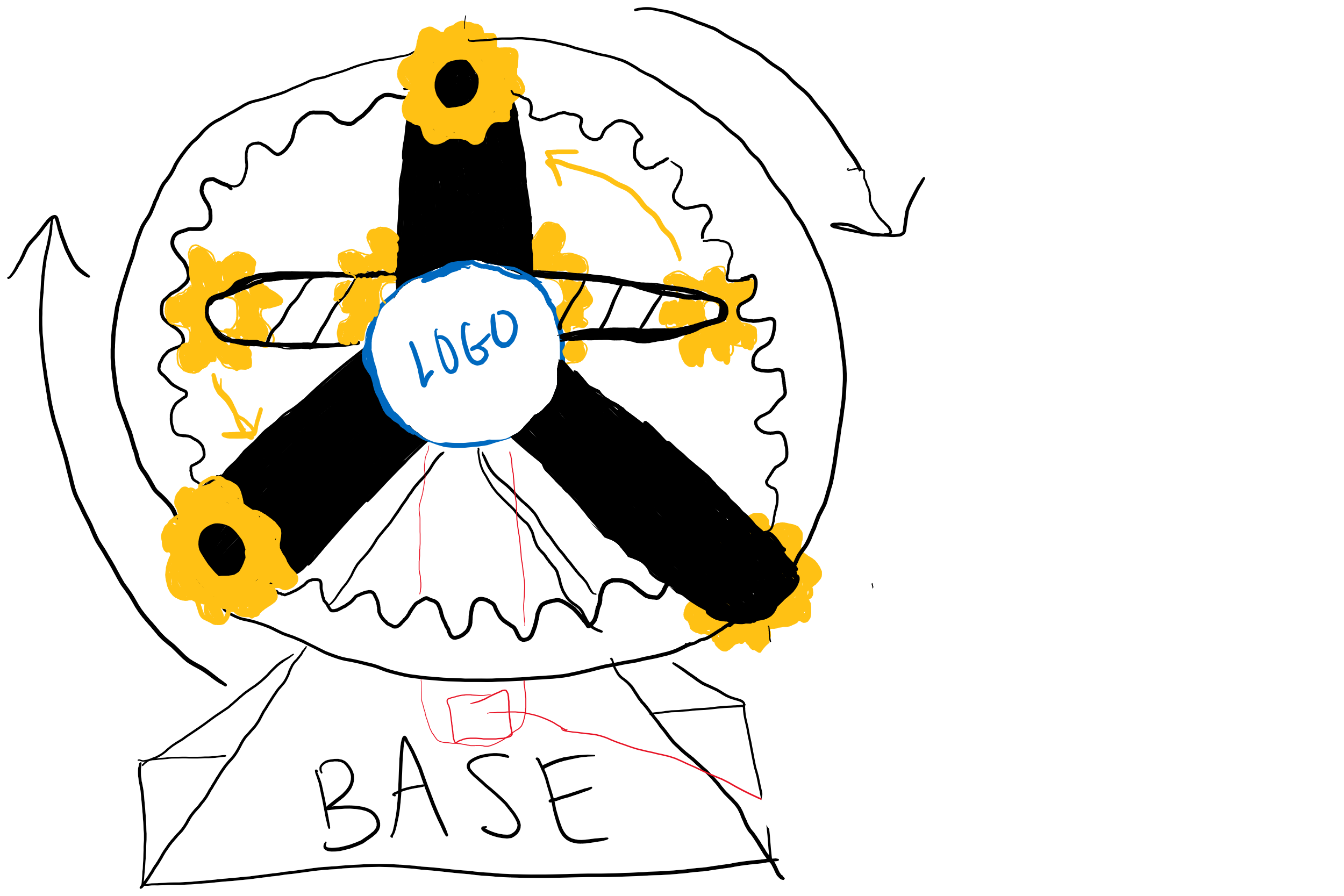 Gear Pendulum
Gear-Go-Round
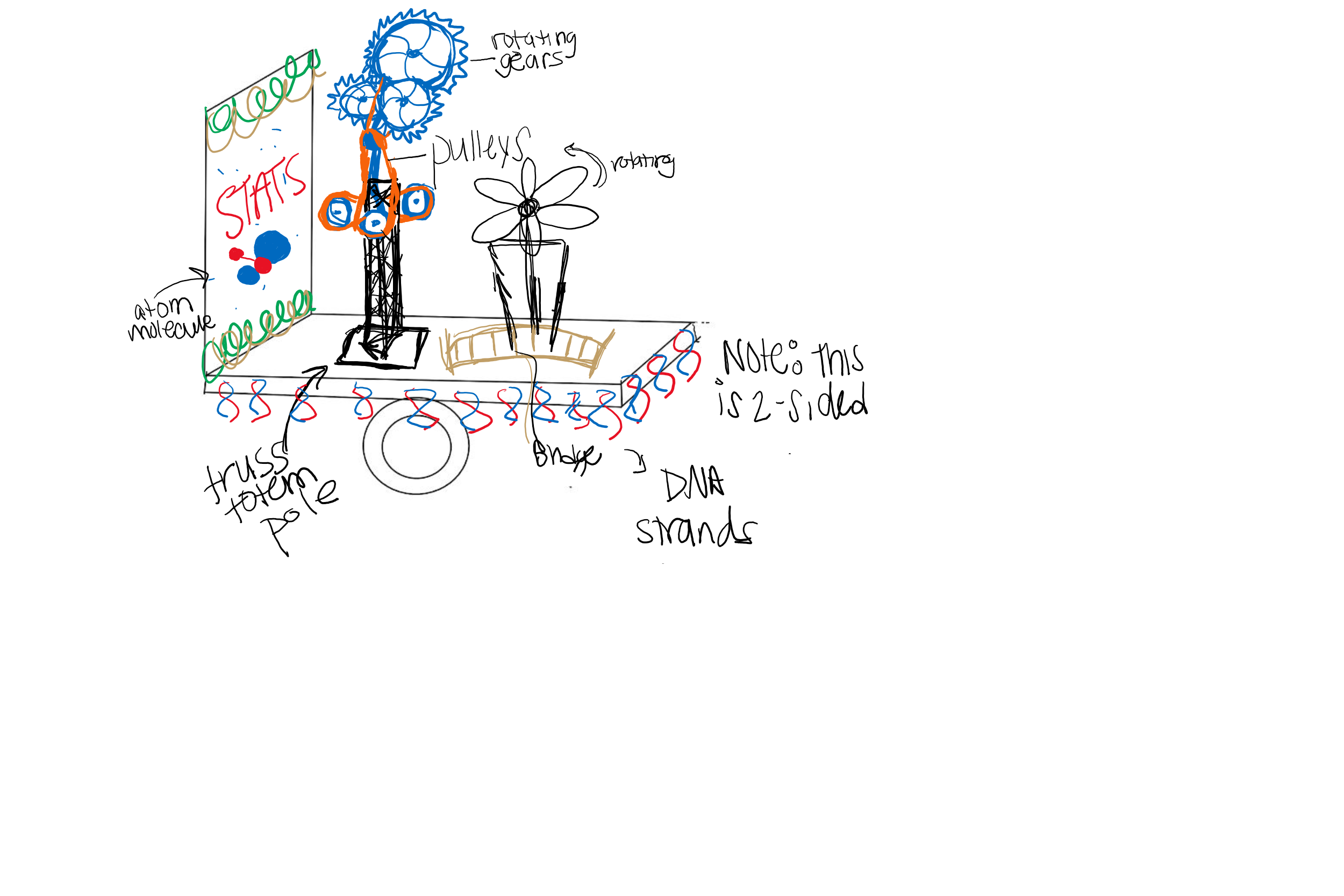 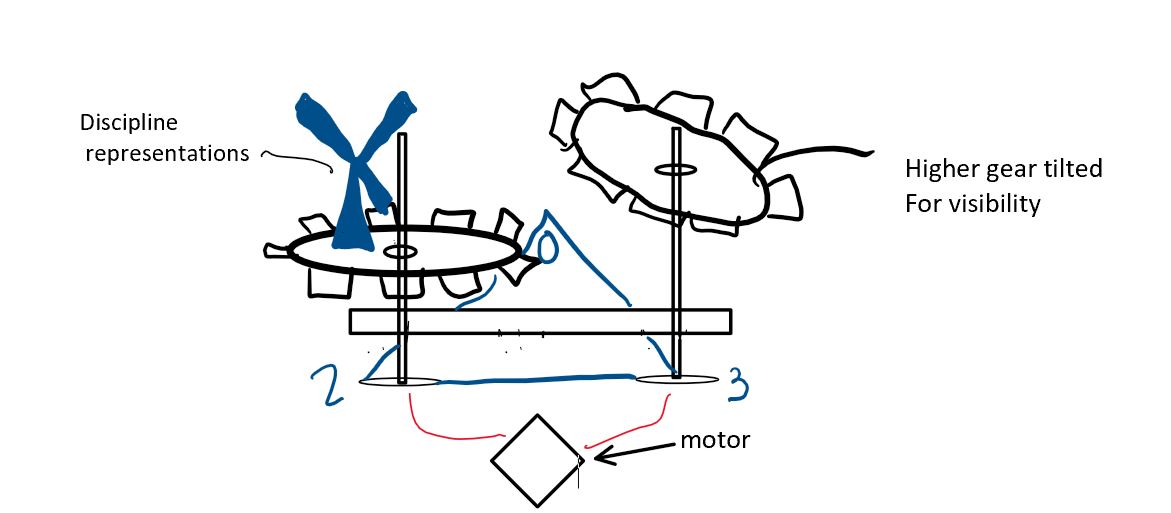 Concept 1
Concept 3
Concept 4
Concept 2
Christian Kinlaw
9
Concept Selection
Concept Selection Tools used: 
House of Quality
Pugh Charts
Analytical Hierarchy Process
Weight of kinetic sculpture was most critical criteria in the selection process 
Final rating matrix identified Gear Pendulum as the selected concept
Christian Kinlaw
10
[Speaker Notes: Might need more on this]
Final Concept Design
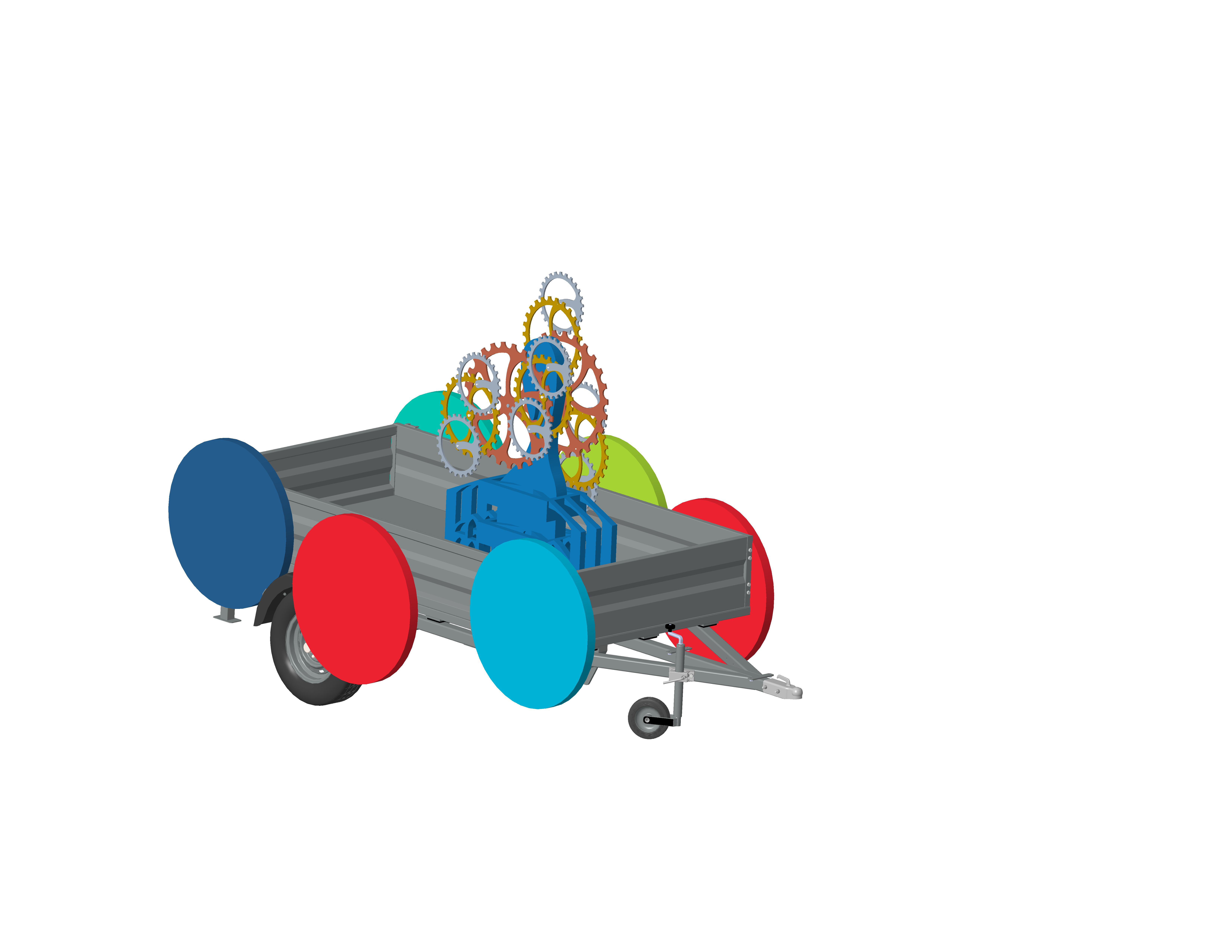 Tiered display gears
Pendulum base
Open space for “branding”
Christian Kinlaw
11
Using a switch to turn on the system that is away from the moving parts of the pendulum
The added supports
Final Concept Design
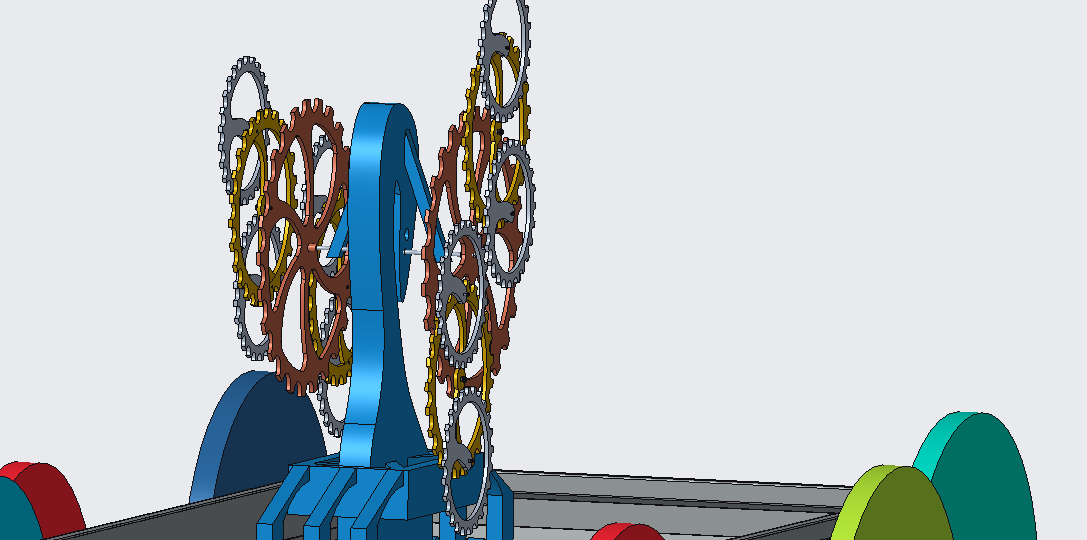 Added support for axle
Central axle
Christian Kinlaw
12
Using a switch to turn on the system that is away from the moving parts of the pendulum
The added supports
Base Manufacturing
Material: Severe Weather wood (2” x 6” x 8’)
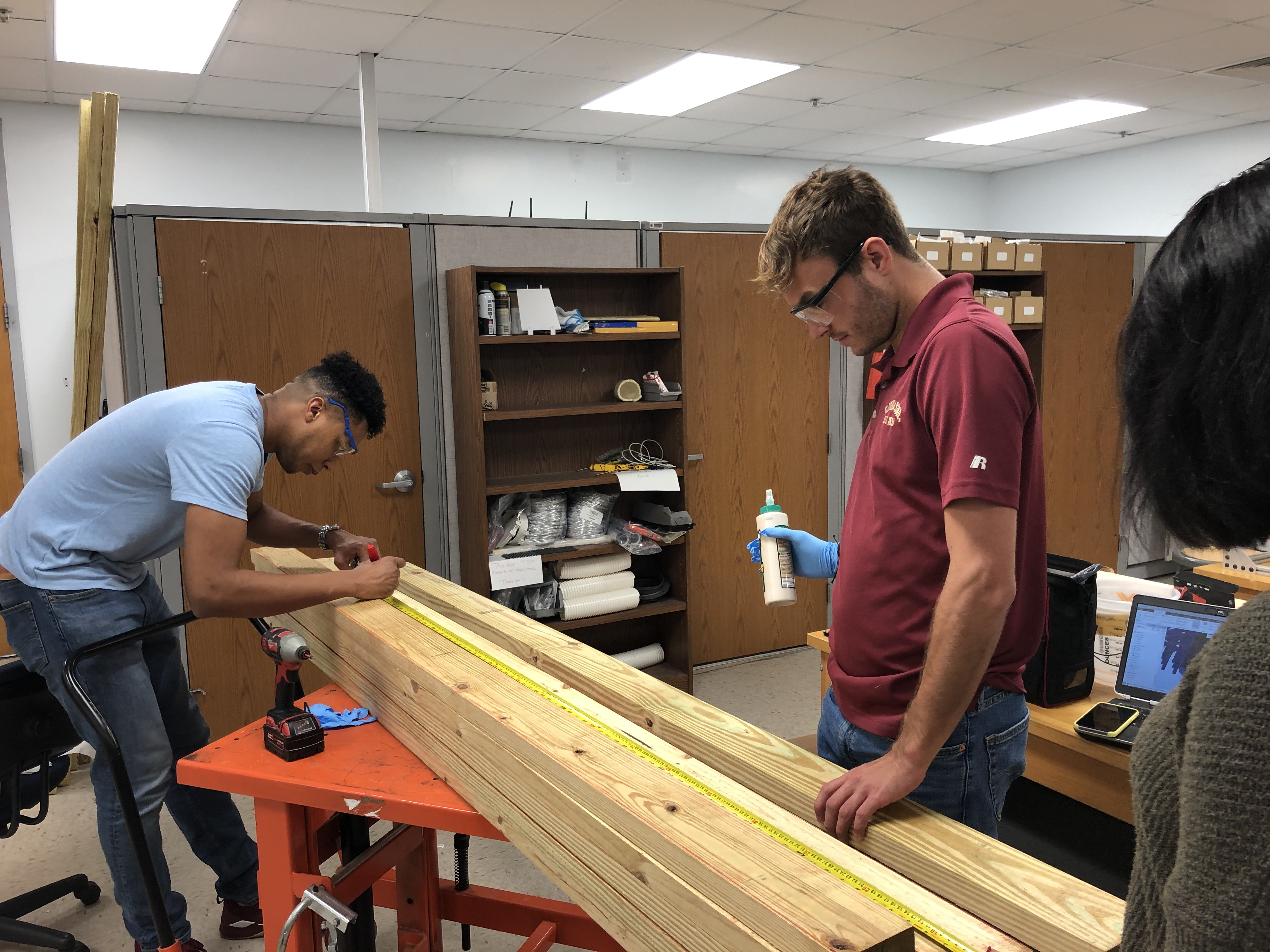 Wood has been initially cut to size at Lowe’s
Lamination process:
	1. Includes gluing two pieces of     	    wood together using 		    	    outdoor wood glue and 	   	    glued/screwed
	2. Cut to shape with the help of Mr. 	     Larson’s shop
Brianna Gann
13
Display Gear Manufacturing
Material: Clear Polycarbonate sheets (2- 0.5” x 72” x 96”)
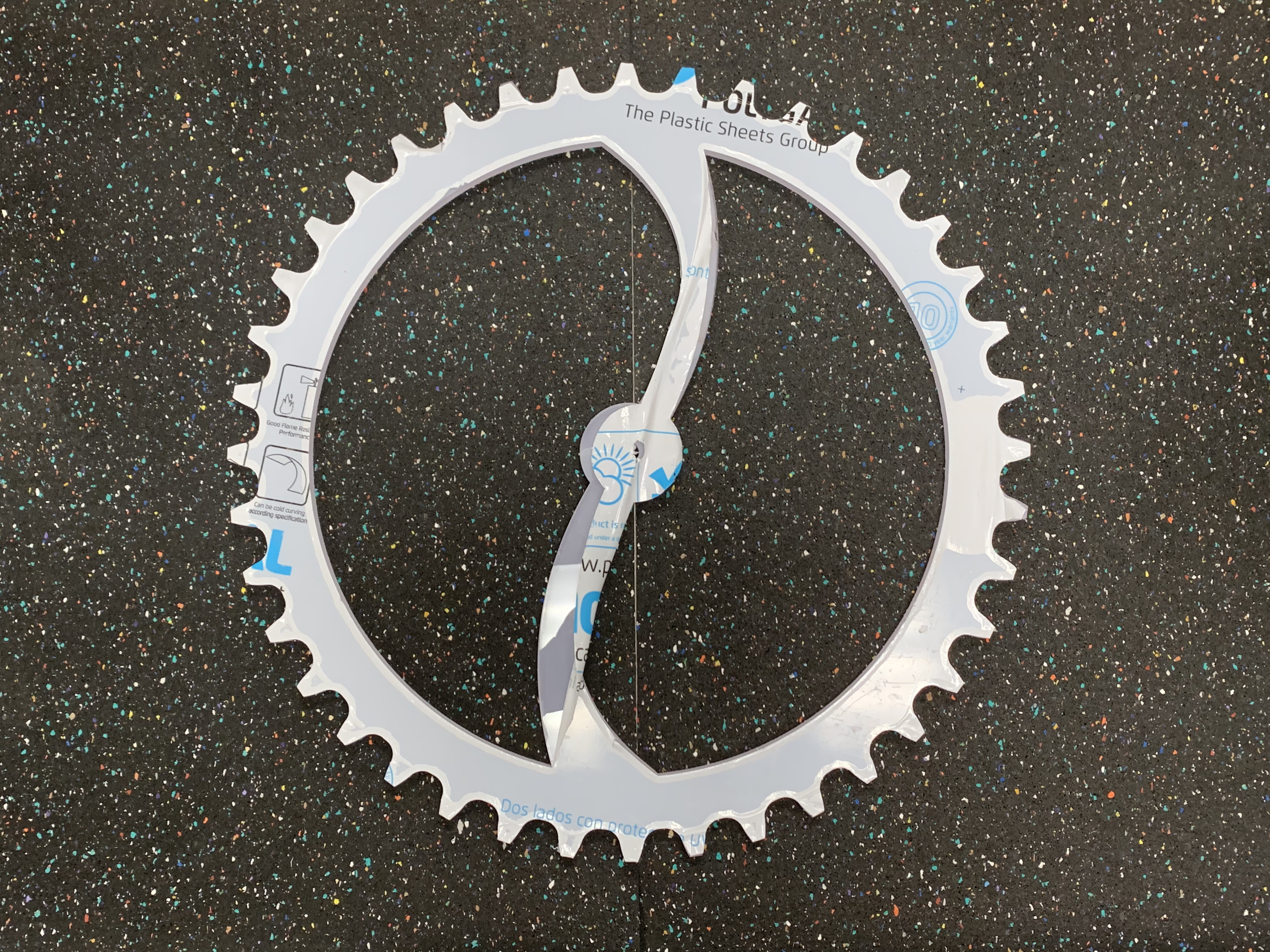 Gears cut to shape with waterjet
Add collars to gears as a result of waterjet limitations
Center hole will be increased in size
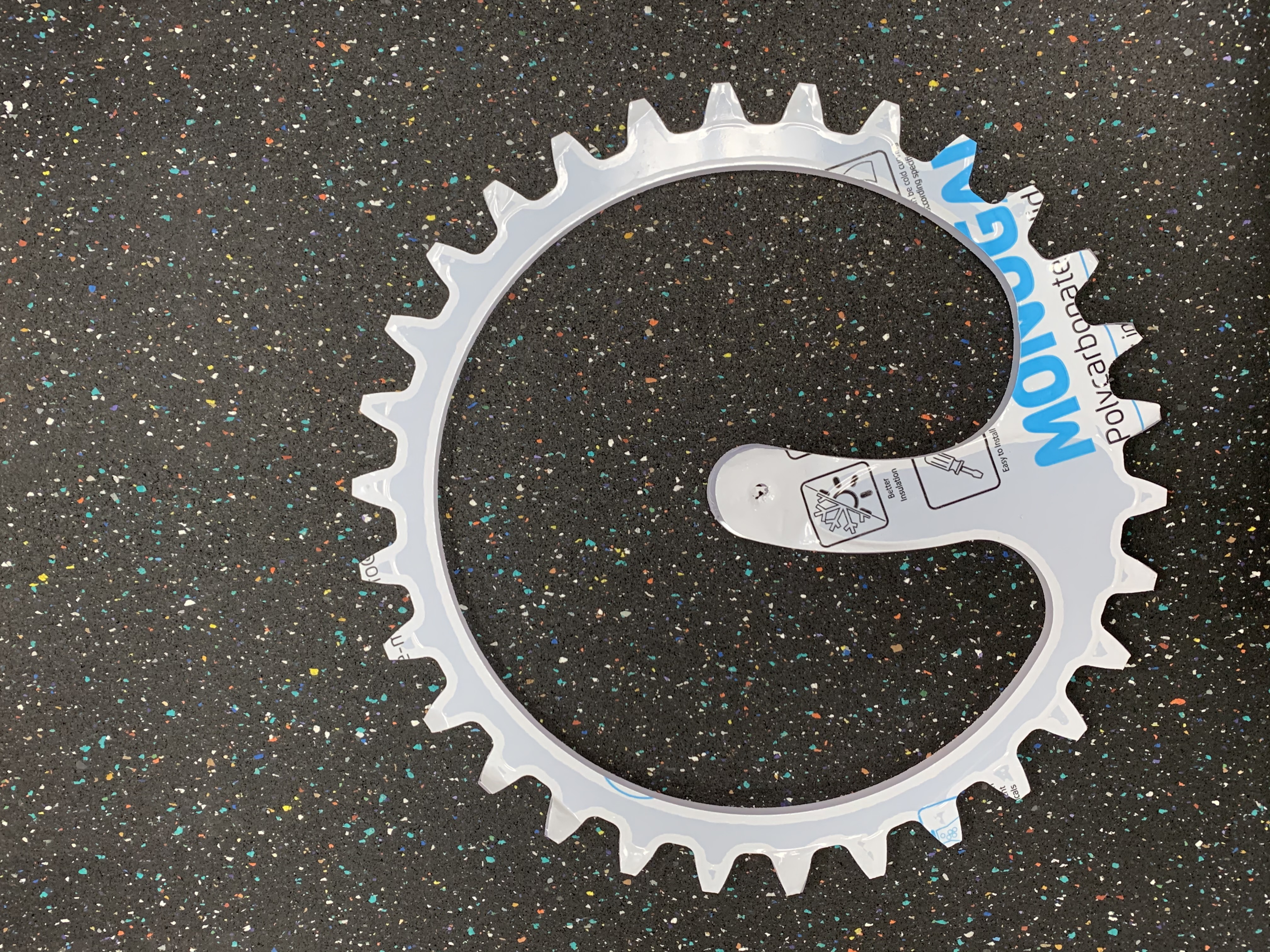 Middle tier (2’ diameter)
Small tier (1-1/2’ diameter)
Brianna Gann
14
Pendulum Assembly
Gears are tiered using shoulder bolts and Teflon spacers 
Due to scale, assembly (excluding base) will be assembled by parts
Pendulum will be assembled for testing purposes but can be reassembled on parade float trailer using the shoulder bolts
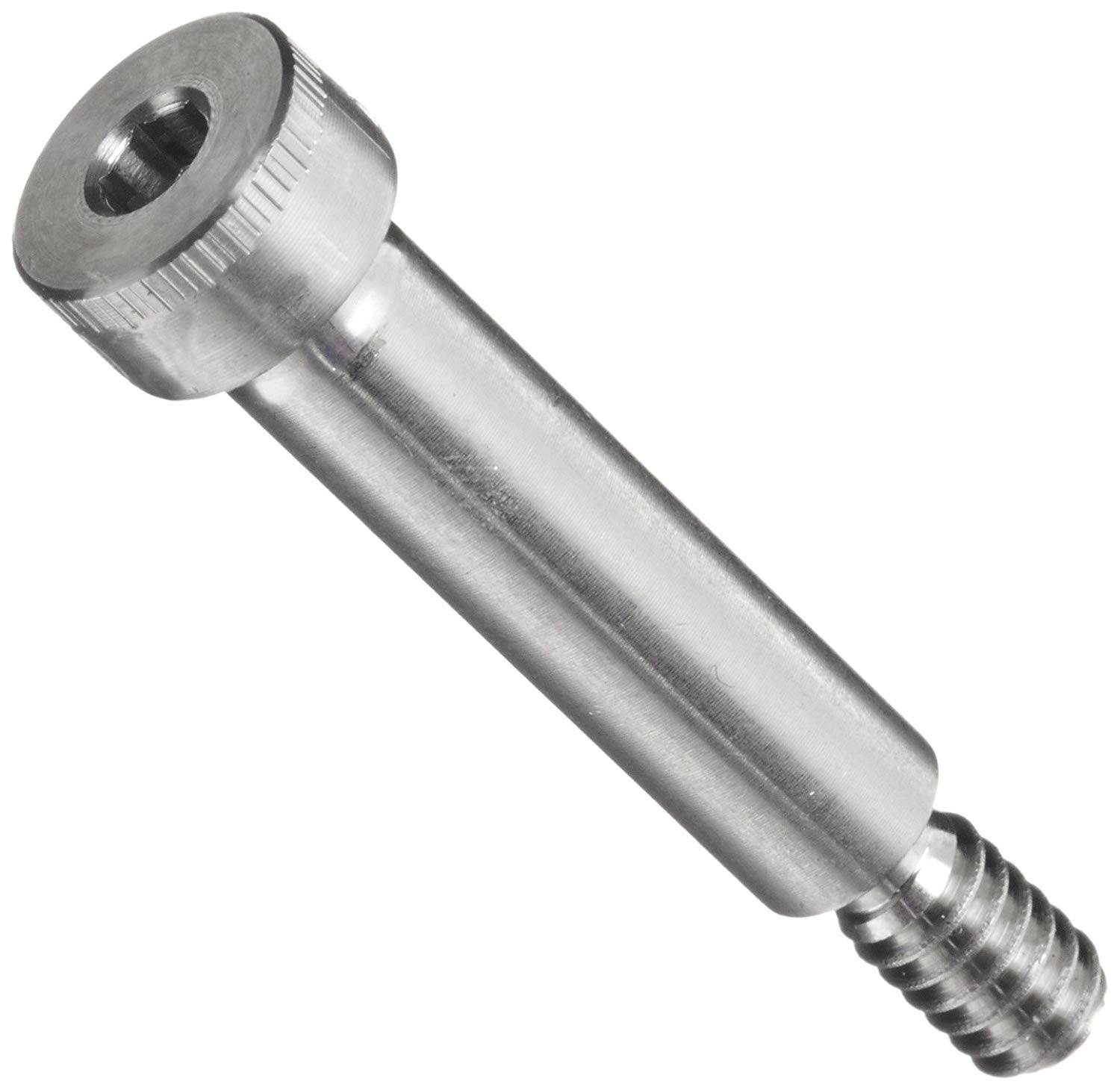 Brianna Gann
15
Discipline Representation
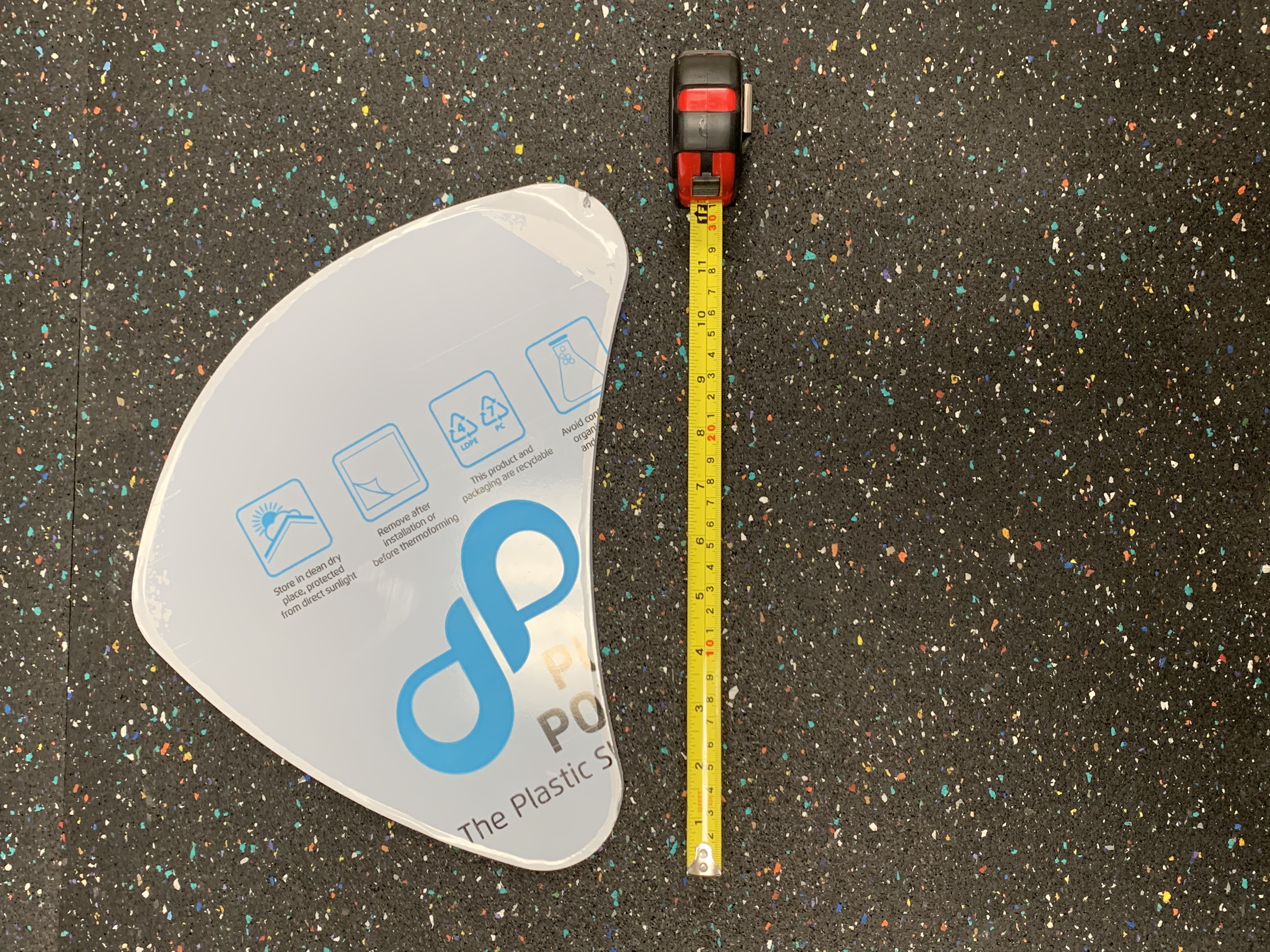 Desktop wind turbines
Desktop wind turbines
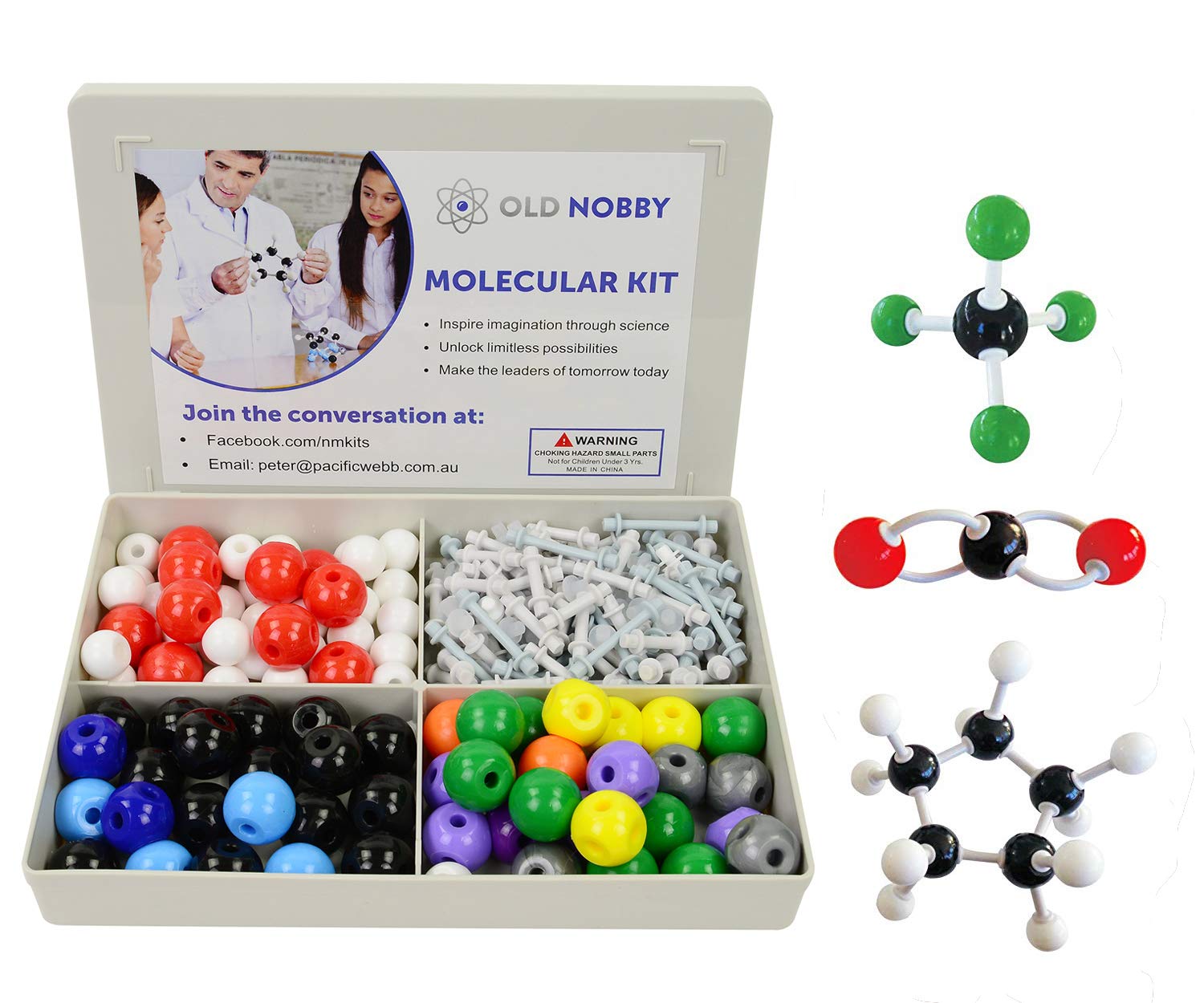 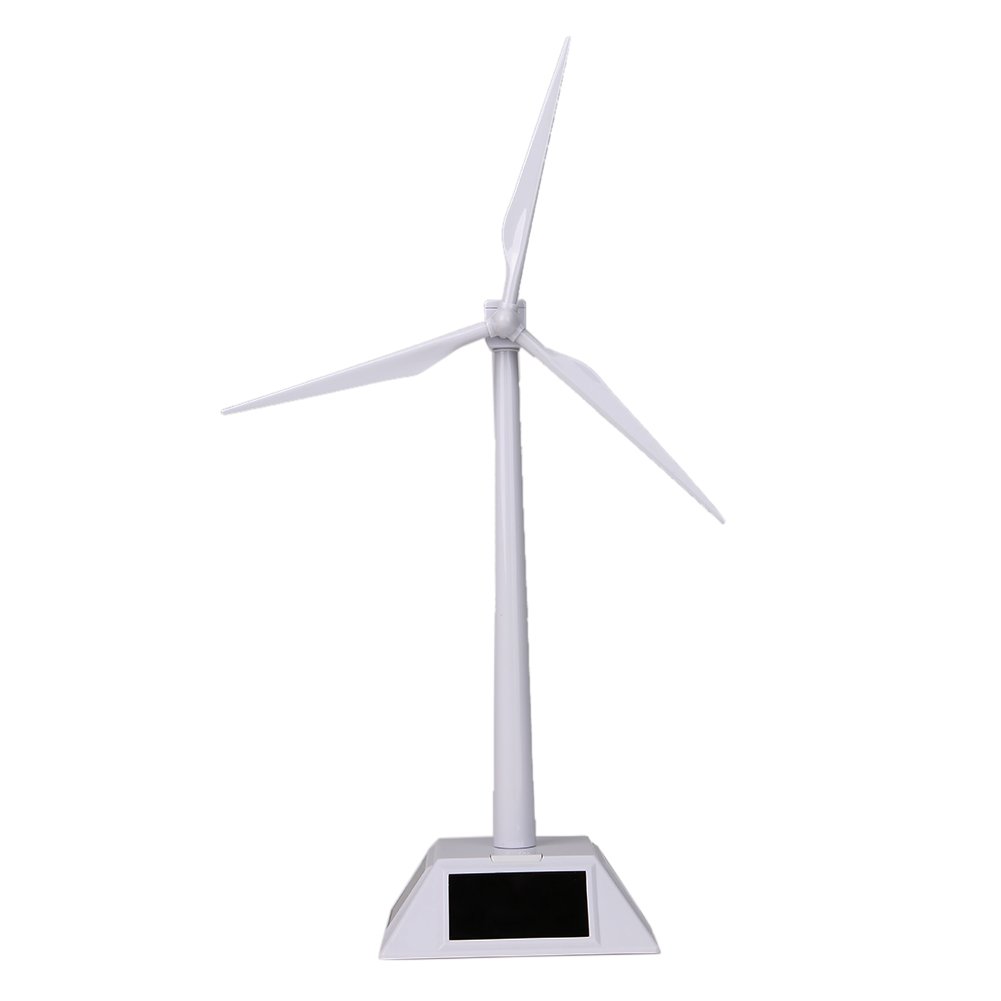 Laser engrave with circuit designs
Brianna Gann
16
[Speaker Notes: circuit designs in the scraps from the pendulum as well as the word “Engineering”]
Budget Report
Brianna Gann
17
Categorized Budget Report
Brianna Gann
18
Future Work
Finish manufacturing fixes of gears
Cut laminated base to shape
Update Risk Assessment
Assemble kinetic system
Test the kinetic system
Assemble full parade float
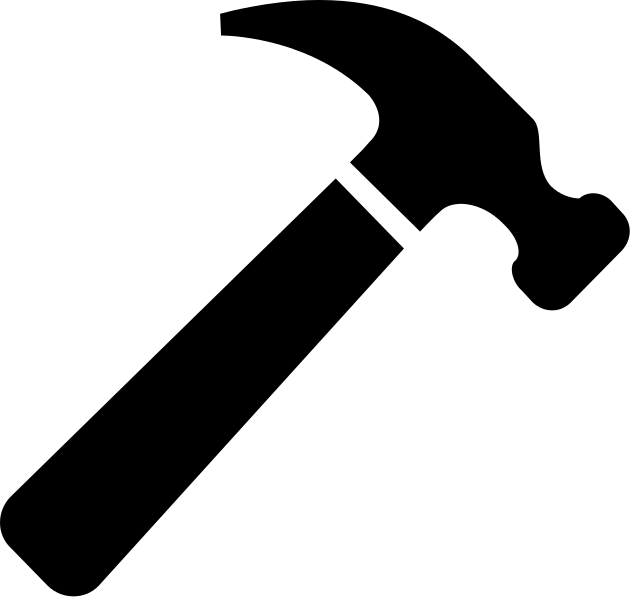 Christian Kinlaw
19
Key Takeaways
Objective is to design a homecoming parade float for the FAMU-FSU College of Engineering
Gear Pendulum was selected as design through concept selection
Manufacturing for base and display gears are nearly complete
Placement of other elements such as other discipline representation are heavily influenced by the size of trailer provided
Christian Kinlaw
20
QUESTIONS?
Christian Kinlaw
21
Backup Slides
22
Links for the display elements IN presentation 

https://www.amazon.com/Organic-Chemistry-Model-Pieces-Instructional/dp/B01NCU854K/ref=sr_1_1_sspa?keywords=Organic+Chemistry+Model+Kit&qid=1583173636&refinements=p_85%3A2470955011&rnid=2470954011&rps=1&sr=8-1-spons&psc=1&spLa=ZW5jcnlwdGVkUXVhbGlmaWVyPUEzR1pYUEJXTFJDSzhKJmVuY3J5cHRlZElkPUEwODk2NTUxM0NLNE9ENk5NOEw5VyZlbmNyeXB0ZWRBZElkPUEwODA3MTU0Mk8zUFRKQlIwR01VNyZ3aWRnZXROYW1lPXNwX2F0ZiZhY3Rpb249Y2xpY2tSZWRpcmVjdCZkb05vdExvZ0NsaWNrPXRydWU=


https://www.amazon.com/Alloet-Desktop-Windmills-Plastics-Education/dp/B01MTXNYPA
23
College of Engineering Color Palette
2299 C
Color Values:
RGB 164 210 51
Hex/HTML #A4D233
CMYK 41 0 84 0
1788 C
Color Values:
RGB 238 39 55
Hex/HTML #EE2737
CMYK 0 88 82 0
Pantone
2299 C
Pantone
1788 C
2239 C
Color Values:
RGB 0 207 180
Hex/HTML #00CFB4
CMYK 59 0 39 0
647 C
Color Values:
RGB 35 97 146
Hex/HTML #236192
CMYK 96 54 5 27
75% Black
Color Values:
RGB 64 64 64
Hex/HTML #404040
CMYK 0 0 0 75
50% Black
Color Values:
RGB 128 128 128
Hex/HTML #808080
CMYK 0 0 0 50
25% Black
Color Values:
RGB 191 191 191
Hex/HTML #bfbfbf
CMYK 0 0 0 25
Pantone
2239 C
Pantone
647 C
2199 C
Color Values:
RGB 0 187 220
Hex/HTML #00BBDC
CMYK 77 0 16 0
7535 C
Color Values:
RGB 183 176 156
Hex/HTML #B7B09C
CMYK 10 11 23 19
CoE Dk Gray
CoE Md Gray
CoE Lt Gray
Pantone
2199 C
Pantone
7535 C
24
[Speaker Notes: Theses are the official color palettes of the college of engineering.]
PowerPoint Color Theme
Accent 2
2199 C
Color Values:
RGB 0 187 220
Hex/HTML #00BBDC
CMYK 77 0 16 0
Accent3
1788 C
Color Values:
RGB 238 39 55
Hex/HTML #EE2737
CMYK 0 88 82 0
Light 1
White
Color Values:
RGB 255 255 255
Hex/HTML #FFFFFF
CMYK 0 0 0 0
Dark 1
100% Black
Color Values:
RGB 0 0 0
Hex/HTML #000000
CMYK 0 0 0 100
Pantone
2199 C
Pantone
1788 C
White
Black
Dark 2
Light 2
75 % Black
Color Values:
RGB 64 64 64
Hex/HTML #404040
CMYK 0 0 0 75
25% Black
Color Values:
RGB 191 191 191
Hex/HTML #bfbfbf
CMYK 0 0 0 25
Accent6
Accent5
Accent4
Accent1
2299 C
Color Values:
RGB 164 210 51
Hex/HTML #A4D233
CMYK 41 0 84 0
7535 C
Color Values:
RGB 183 176 156
Hex/HTML #B7B09C
CMYK 10 11 23 19
2239 C
Color Values:
RGB 0 207 180
Hex/HTML #00CFB4
CMYK 59 0 39 0
647 C
Color Values:
RGB 35 97 146
Hex/HTML #236192
CMYK 96 54 5 27
CoE Lt Gray
CoE Dk Gray
Pantone
2299 C
Pantone
7535 C
Pantone
2239 C
Pantone
647 C
25
[Speaker Notes: These are the college colors as prioritized within this PowerPoint Template]
26
[Speaker Notes: This slide has the rule of third layout tool. The rule thirds layout helps with the sizing of elements.]
27
28